Medical Neglect– 7 Minute Briefing
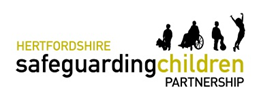 Medical Neglect            7 MINUTE BRIEFING - To be shared at Team Meetings
Medical Neglect may involves parents/carers’ minimising or ignoring children’s illness or health needs  (including oral health), and failing to seek medical attention or inappropriate administration of medication and treatments. (Horwath 2007)
DID YOU KNOW Medical neglect is a form of neglect that can have very serious consequences, including the death of a child or young person
Here are some examples of medical neglect
Dental Neglect – leading to Impairment of oral health
Medication being given incorrectly or not at all
Not being brought in for medical appointments
Not following medical advice leading to worsening condition
Not enabling access to mental health support 
Blocking a child from talking about their heath/medical issues
Parental conflict and disagreement resulting in necessary treatment being delayed/omitted
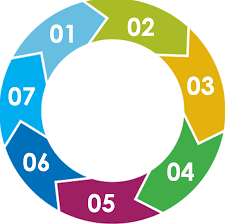 The guidance requires you to identify and risk assess the impact of medical neglect on a child, and where to get health/medical advice and support. It also helps you to set out your concerns clearly, in a chronology.
Professionals should always consider

‘ what is the impact of medical neglect on this child?’
HIGH Risk - Risk of Death/Serious Harm
MEDIUM Risk - If left untreated could lead to serious harm
LOW Risk - Some concerns where there could be a health impact 	on the child
DID YOU KNOW The Hertfordshire Safeguarding Children Partnership (HSCP) have created some useful easy read guidance for you to use when you are concerned about medical neglect See 5.1.24 – new Medical Neglect Policy
If IN DOUBT ALWAYS ASK A SUITABLE HEALTH/MEDICAL PROFESSIONAL FOR AN OPINION  TO HELP YOU UNDERSTAND THE IMPACT AND RISK TO THE CHILD